Repository muster
Asp.net WEB API
Mait Poska & Andres Käver, IT Kolledž 2014-2015
1
Eesmärgid
Ülevaade
Baaslahendus template’i abil
Realistlikum repositoorium
2
Repositoorium väga lihtsalt
Kapsuleerida korduv andmetöötluskood
SqlCommand(„SELECT * FROM Customer where ID=„ + cid).Execute
Loo klassi instants
Kopeeri päringu tulemused olemisse

Repo: GetCustomerById(cid)
Repo kasutaja ei pruugi teadagi, kus ja kuidas andmeid hoitakse (sql, web-api, xml fail jne)
3
Mitu ja millist repot teha?
Üks per klass?
Graafipõhiselt?
Kirjutamisrepo? Lugemisrepo?
Repo konteksti kohta?
Õiged vastuseid ei ole!
Igal projektil/arendajal on omad nõudmised ja tavad.
4
Repo  Template
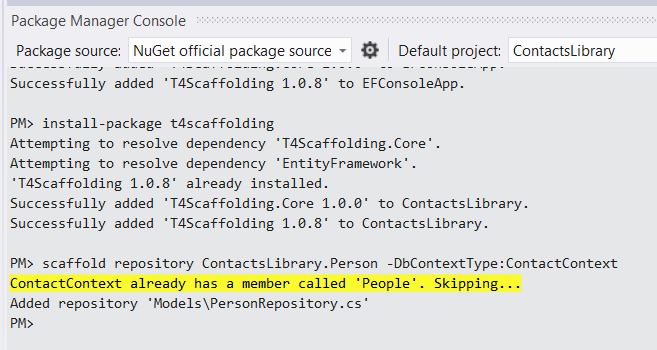 5
Genereeritud interface (crud)
public interface IPersonRepository : IDisposable
    {
        IQueryable<Person> All { get; }
        IQueryable<Person> AllIncluding(
	params Expression<Func<Person, object>>[] includeProperties);
        Person Find(int id);
        void InsertOrUpdate(Person person);
        void Delete(int id);
        void Save();
    }
Järgmine arendaja ei pea repost teadma midagi rohkemt, kui ainult seda liidest. Kuidas ja mis toimub repo sees, pole talle enam oluline. (Ja siit edasi tuleb veel Dependency Injection)
6
Genereeritud repo
public class PersonRepository : IPersonRepository
    {
        ContactContext context = new ContactContext();

        public IQueryable<Person> All {
            get { return context.People; }
        }

        public IQueryable<Person> AllIncluding(params Expression<Func<Person, object>>[] includeProperties) {
            IQueryable<Person> query = context.People;
            foreach (var includeProperty in includeProperties) {
                query = query.Include(includeProperty);
            }
            return query;
        }

        public Person Find(int id){
            return context.People.Find(id);
        }

        public void InsertOrUpdate(Person person) {
            if (person.PersonID == default(int)) {
                // New entity
                context.People.Add(person);
            } else {
                // Existing entity
                context.Entry(person).State = EntityState.Modified;
            }
        }

        public void Delete(int id){
            var person = context.People.Find(id);
            context.People.Remove(person);
        }

        public void Save() {
            context.SaveChanges();
        }

        public void Dispose() {
            context.Dispose();
        }
    }
7
Repo kasutamine
Uus konsoolirakendus, kus ei ole ühtegi viidet EF’ile
Rakenduse seadetes tuleb defineerida ConnectionString
<?xml version="1.0" encoding="utf-8" ?>
<configuration>
    <startup> 
        <supportedRuntime version="v4.0" sku=".NETFramework,Version=v4.5" />
    </startup>

  <connectionStrings>
    <add name="ContactContext" connectionString="Data Source=(localdb)\v11.0; Initial Catalog=ContactBase; Integrated Security=True; MultipleActiveResultSets=True"
      providerName="System.Data.SqlClient" />
  </connectionStrings>

</configuration>
8
Muutused context klassis
Konstruktor ja ConnectionStringi kasutamine
public class ContactContext : DbContext
    {
        public DbSet<Person> People { get; set; }
        public DbSet<Contact> Contacts { get; set; }
        public DbSet<ContactType> ContactTypes { get; set; }

        public ContactContext()
            : base("name=ContactContext")  //use connection string from App.config
        {
            Database.SetInitializer(new System.Data.Entity.DropCreateDatabaseIfModelChanges<ContactContext>());
                
             //new MigrateDatabaseToLatestVersion<ContactContext, Configuration>());
        }

        protected override void OnModelCreating(DbModelBuilder modelBuilder)
        {
            modelBuilder.Configurations.Add(new PersonConfiguration());
        }
    }
9
Konsoolirakendus ja repo
using ContactsLibrary;

namespace RepoConsoleApp
{
    class Program
    {
        static void Main(string[] args)
        {
            using (var repo = new PersonRepository()) {
                repo.InsertOrUpdate(new Person { FirstName = "Juku", LastName = "Mänd" });
                repo.InsertOrUpdate(new Person { FirstName = "Malle", LastName = "Tamm" });
                repo.Save();
                foreach (var person in repo.All.ToList())
                {
                    Console.WriteLine("{0} {1}", person.FirstName, person.LastName);
                }
            }

            Console.ReadLine();
        }
    }
}
10
Universaalsem interface
public interface IEntityRepository<T> : IDisposable
    {
        IQueryable<T> All { get; }
        IQueryable<T> AllIncluding(params Expression<Func<T, object>>[] includeProperties);
        T Find(int id);
        void InsertOrUpdate(T entity);
        void Delete(int id);
        void Save();
    }

    public interface IPersonRepository : IEntityRepository<Person>
    {

    }
11
Probleem
Objektide graafid ja katkev context!!!
Võimalusel vältige graafe ja tegelege üksikute objektidega (Asp.net MVC standard)
12
Asp.netMait Poska & Andres Käver
13